MONOGRAFÍAS
Características
Tipos
Estructura
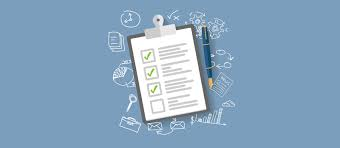 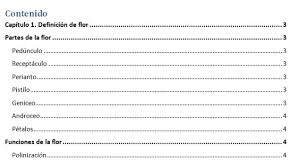 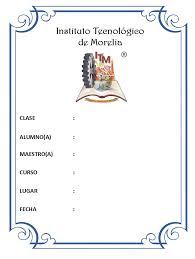 TEXTO CIENTÍFICO
Un texto científico, se basa en la utilización del lenguaje científico. Se trata de un tipo de texto que apela a un lenguaje claro, con una sintaxis no demasiado compleja y oraciones ordenadas.
Características
Escritura formal—El lenguaje empleado es técnico. Esto quiere decir que las palabras y expresiones utilizadas pueden llegar a ser propios de la ciencia de la cual se está escribiendo. Por tanto, es posible que se quiera aprender de antemano dicho lenguaje.
Orden sistemático—Significa que en el desarrollo de la obra se seguirá un orden coherente. 
Investigación, documentación del contenido desarrollado—El redactor debe fundar su contenido con información veraz y verificable.
Estructura